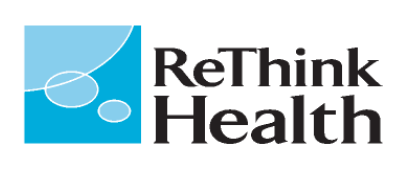 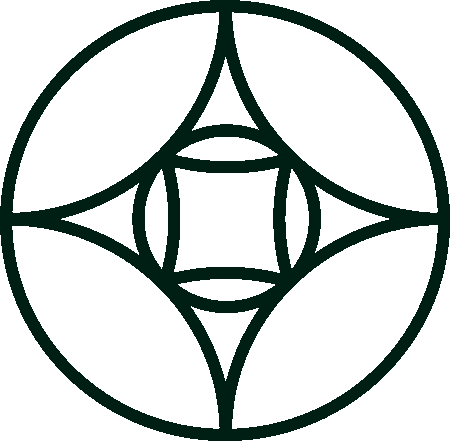 Shared Stewardship ofa Health Commons Michael D. McGinnis, Ph.D.ReThink Health, Fannie E. Rippel Foundation, and Workshop in Political Theory and Policy Analysis, Indiana Universitymcginnis@indiana.edu
ReThink Health: Leading & Collaborating for Change  
Mini-Course, Dec. 5, 2011 (version 3.0, Revised Nov. 28, 2011)

23rd Annual National Forum on Quality Improvement in Health Care
Institute for Healthcare Improvement (IHI), December 4-7, 2011, Orlando, Florida
Research Collaborators
This presentation draws on contributions from all members of the Indiana Univ. Managing the Health Commons (MHC) research team:
Michael D. McGinnis, Ph.D., Professor, Political Science, and Principal Investigator, Managing the Health Commons project
Elinor Ostrom, Ph.D., Distinguished Professor, Political Science and Public and Environmental Affairs 
Joan Pong Linton, Ph.D., Associate Professor, English
Claudia Brink, MBA, MPA, Ph.D. candidate in Public Policy, and Assistant Director, Workshop
Carrie Ann Lawrence, Ph.D. candidate in Health Behavior
Ryan Conway, Ph.D. candidate in Political Science
We have also benefited greatly from our interactions with other research and research-action teams in the ReThink Health initiative (http://www.rethinkhealth.org/), funded by The Fannie E. Rippel Foundation (http://www.rippelfoundation.org/).
2
A Regional Approach to Health Reform
Health and medical care are intrinsically local or regional. 
Researchers have documented a wide range of regional variation in costs and the overall quality of medical services. 
A reasonable presumption is that someone did something in these communities that contributed to positive outcomes, and our guess is that they developed informal mechanisms of collaboration at the regional level. 
Stakeholders share responsibility for stewardship of common resources.
We’re engaged in a research project to learn more about factors that affect capacity for collective action regarding regional-level stewardship of healthcare or medical services.
We focus on shared stewardship among professionals, 
But realize that in the long term, the active participation of ordinary citizens is critical for positive health outcomes
We interview stakeholders in 3 communities to elicit experiences (positive & negative) with multi-stakeholder collaborations.
3
What is a Commons?
A resource or system of resources to which members of a group share access, and which they either (a) consume jointly or (b) use as a common pool from which they extract units for private consumption; 
This common resource can be exhausted or degraded by over-use (of resources) or under-investment (in resource replenishment and/or contributions to public goods);
Decisions to use or replenish resources are made by different combinations of individuals, perhaps after discussions with others;
Efforts to maintain or reallocate these resources are costly;
These costs will be paid only by someone with an incentive to consider long-term consequences of current actions when they make decisions regarding rules, regulations, & procedures. Research on Commons proves that key stakeholders can work together to craft, monitor, and enforce rules that ensure the continued viability of common resources. 
Examples: 
Natural resource commons (fisheries, common grazing land, forests); 
Constructed commons (irrigation systems, technical infrastructures, information systems, health commons)
4
Health as a Commons (and Self-Regulation)
Residents share access to local & regional resources for medical care:
Time to meet with trained healthcare professionals, 
Use of hospitals, clinics & test facilities, 
Funds available for health care (insurance, government programs). 
Congestion can be common and service degradation can be severe because there is a limited number of clinicians, hospital beds, emergency rooms, insurance programs, etc.
Decisions to use or replenish resources are made by different combinations of stakeholders;
Reallocation of these resources will be resisted by entrenched interests. 
In some communities, multi-stakeholder groups do share responsibility for stewardship of these resources. This is effectively a form of self-regulation.
5
Who Can Act as Stewards of Common Resources in Healthcare?
Physicians and Other Healthcare Professionals
Administrators of medical facilities
Insurers (Private and Public)
Employers (primarily as purchasers of insurance)
Local government officials (esp. public health officials)
Community Service Organizations (CSOs)
Health Information Exchanges (HIEs)
Individual Citizens (critical for overall health but limited influence over details of the medical services industry)
Notes: 	Other categories of relevant actors have been excluded to simplify initial analysis. Also,  some organizations combine aspects of more than one stakeholder group.
6
6
17 Decision Points in Local/Regional Health Care
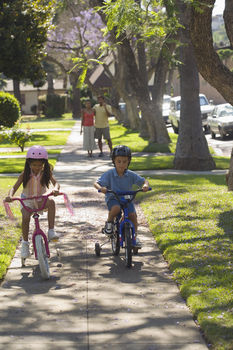 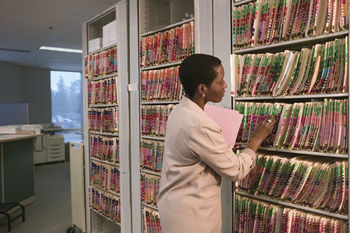 Hospice care
Built environment
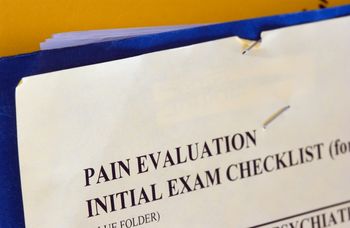 Quality improvements
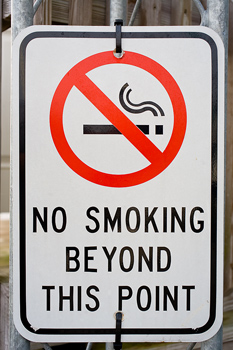 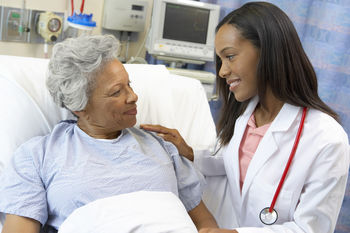 Chronic care
Electronic records
Mental health care
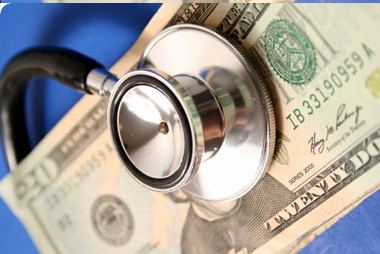 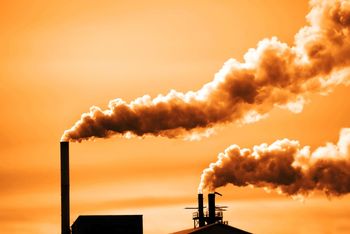 Environmental Safety
Insurance coverage
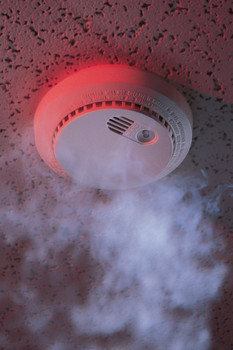 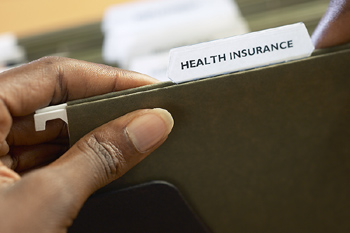 Pay for performance
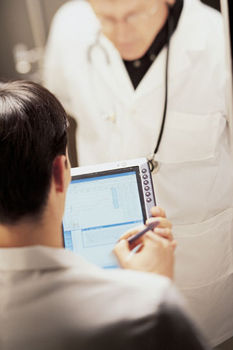 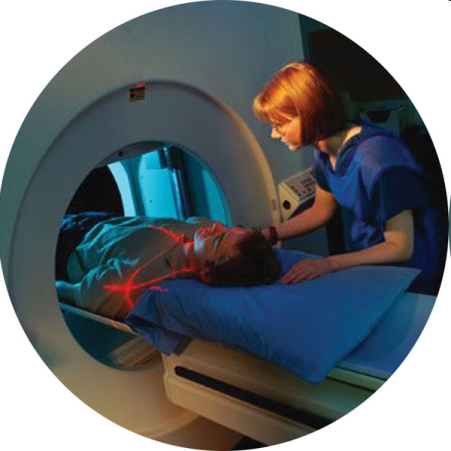 Access to care
Primary care
Construction of new facilities
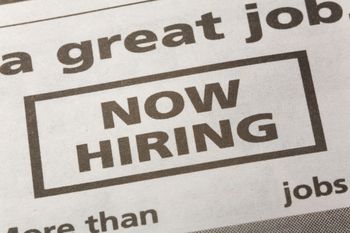 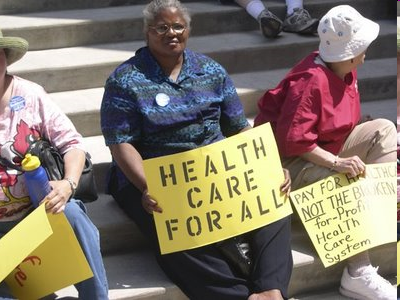 Hospital consolidation
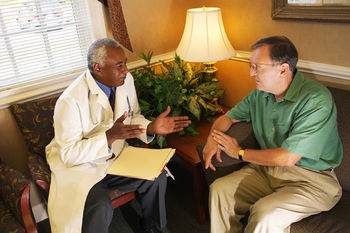 Wellness Programs
Food deserts
Emergency  Care
Care Transitions
Source: Pictures taken from  Jack Homer, System Dynamics
 Applications at the Federal Centers for Disease Control and Prevention (CDC), May 6, 2009, http://www.chronicdisease.org/files/public/2009Institute_SD_Track_JackHomer_SystemDynamicsApplications.ppt
Critical Challenges to Effective Local Management of the Delivery of Medical Services
Responsibility for preventive care is unclear; critical for health and for cost reduction, but not always covered by insurance; sick care system.
Third-party payers and bundled reimbursement policies insulate consumers from real costs.
Technological innovation can result in higher costs if high-tech facilities and techniques are over-utilized.
National and state level policies constrain local autonomy.
National market forces and consolidation remove some decisions from local area
There is no obvious institutional home for regulation of medical services at the local/regional level
On the plus side: compassion is a resource for reform, prevalent among those who enter the healthcare professions.
8
local stakeholders are NOT powerless.
Important resource allocation decisions are made in local settings:
Recruitment of professionals in different specializations;
Corporate decisions to build new facilities or to consolidate;
Negotiations between hospitals, physician groups, and insurance plans regarding  reimbursement levels and partnerships;
Procedures established within hospitals or physician groups (regarding quality control, reducing medical errors, hospitalists, etc.);
Consultations among medical professionals (especially how care is coordinated among physicians, nurses, pharmacists, therapists, etc.);
Interactions between individual patients and clinicians (especially regarding referrals to specialists or testing facilities);
Interactions between patients and employers or government agencies offering health insurance coverage or wellness plans;
Location of parks, bike paths, food stores, and other aspects of the “built environment” that affect personal choices for healthy behavior;
Personal choices between healthy and unhealthy behaviors.
10
Group Exercise: Evaluate ONE of the following decision points, from a local/regional perspective
Built environment
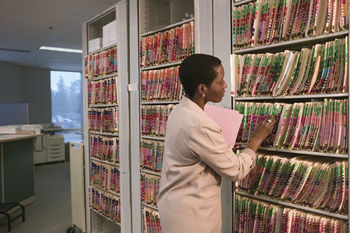 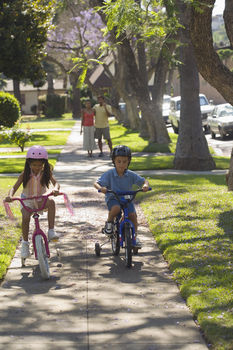 Quality improvements
Hospice care
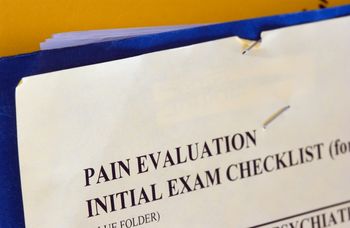 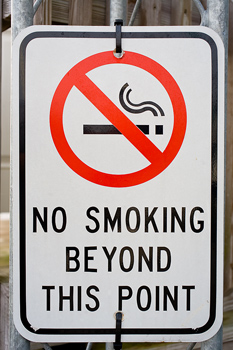 Chronic care
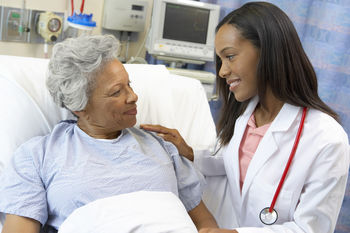 Electronic records
Mental health care
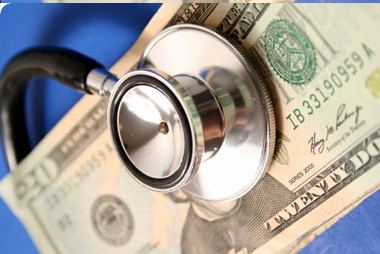 Environmental Safety
Insurance coverage
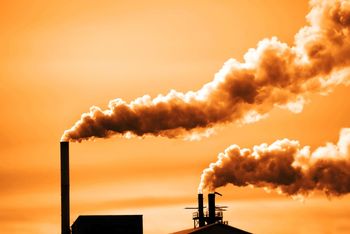 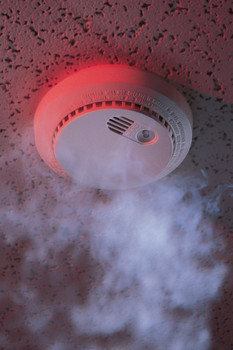 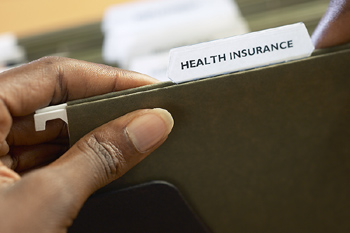 Pay for performance
Access to care
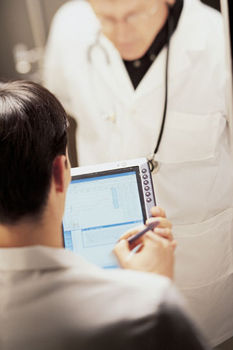 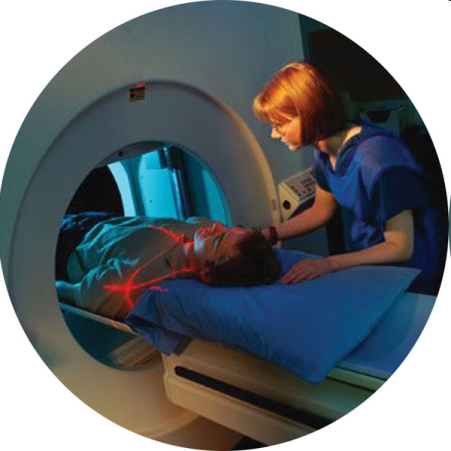 Primary care
Construction of new facilities
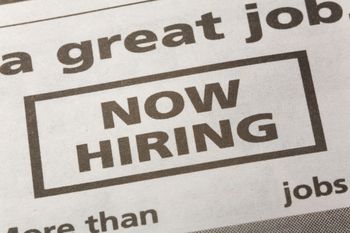 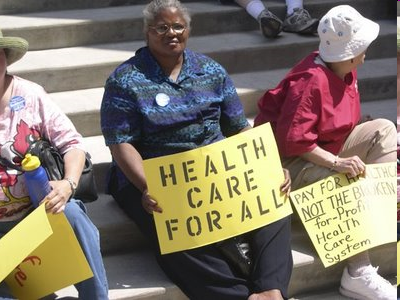 Hospital consolidation
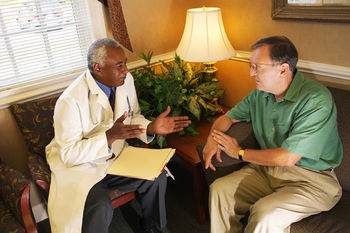 Wellness Programs
Emergency  Care
Food deserts
Care Transitions
Source: Pictures taken from  Jack Homer, System Dynamics
 Applications at the Federal Centers for Disease Control and Prevention (CDC), May 6, 2009, http://www.chronicdisease.org/files/public/2009Institute_SD_Track_JackHomer_SystemDynamicsApplications.ppt
Recognizing Allocation Decisions and Externalities
For this exercise, please evaluate your topic from the perspective of 
a local or regional community  (NOT the nation as a whole).
First, discuss your answers to the following questions:

Under current conditions, who is most directly involved in making these decisions?

What are the most difficult tradeoffs they must confront when making these decisions? What conflicts tend to arise among the group making these decisions?
Now discuss these questions:

Which of the other decision points are significantly affected by these decisions? 


Given these effects on other parts of the health care system, who do you think SHOULD make these decisions, and on what basis?
12
Lessons from Group Projects: Participants
Lessons from Group Projects: Challenges of Shared Stewardship
Complexity: number of issues, diverse combinations of stakeholders involved in each decision point; need convener & coordinator & sense of community
Low collective efficacy: lack of autonomy, build a collective understanding and record of success, re-evaluate programs regularly
Reluctance to commit resources: attract outside funding but keep focused on mission; recruit new partners, routine feedback and monitoring
Dangers to vital interests: open discussions, trust and confidentiality, graduated sanctions with option to regain trust, compensate for unequal effects
14
Lessons From Case Studies (Preliminary)
A strong sense of community or physical isolation is not enough; stewardship requires frequent, open, & confidential communication.
Local autonomy is not assured, and must be sought and protected.
Best to keep focused on a few critical factors, and use multiple ways to address that issue (ex: Grand Junction & primary care shortages). 
Avoid becoming an exclusive group; need to recruit new participants. 
Collaboration on health promotion campaigns (such as anti-smoking or anti-obesity) are useful to develop trust and habits of cooperation, but eventually community leaders need to address more difficult issues of facility construction, physician payment, and coverage for uninsured.
Monitor performance and share information widely.
Teams must develop procedures through which partners who acted unilaterally on an earlier issue can be welcomed back into the fold. 
Assessment tools must be developed and applied, with regular re-evaluation of ongoing programs and future needs.
15
Dynamic Process for Shared Stewardship
Communicate
Prioritize and Focus Efforts
Build Confidence
Recruit Partners
Implementation
Monitor and Sanction
Build and Sustain Trust
Reevaluate
16
Practical Steps
Communicate: build multiple social ties and channels of communication; fill convener and coordinator roles
Prioritize and Focus Efforts: develop a common understanding of system; select specific & achievable goals
Build Confidence: begin with programs that can show results quickly; take ownership by asserting autonomy
Recruit Partners: seek external funding but maintain focus on mission; welcome new partners when needed
Implementation: commit resources as promised and carry out plans; maintain coordination while doing so
Monitor and Sanction: gather and share information; graduated sanctions on those who violate agreements
Build and Sustain Trust: protect vital interests of all parties; allow those sanctioned to restore position 
Reevaluate: take time needed to evaluate programs; base innovations on local knowledge
17
Sustaining Shared Stewardship
Pre-Requisites
Sufficient physical, human & social capital.
Multiple communication channels.
Local autonomy recognized & protected.
Community identity strong & expandable.
Support
Reinforce
Processes
Define core mission as stewardship.
Maintain focus on specific goals.
Fill convener & coordinator roles.
Group learning generates innovation.
Shared norms support open discussion.
Routine monitoring & measurement.
Sanctions graduated and reversible.
Protect vital interests of stakeholders.
Results
Build success cumulatively.
Develop trust & reinforce it.
Teams craft rules that fit local conditions. 
Rules distribute costs & benefits fairly.
Enable
Steps in a Community Self-Assessment Process
Members of local stakeholder groups should evaluate past or ongoing efforts at shared stewardship
Of common resources relevant to one or more key decision points or topical areas,
And ask themselves how many of the facilitating conditions (pre-requisites, processes, results) have been satisfied in those examples.
Then use these answers to identify missing ingredients, or gaps in their preparation for the even more difficult tasks ahead.
19
Supplemental Slides
External Constraints on Local Autonomy in Healthcare
Technological innovation in medical testing, treatments, and drugs;
National policy initiatives (health insurance reform, ACO program details, changes in Medicare and Medicaid, drug approval, etc.);
State policy changes (esp. Medicaid reimbursement, but also changes in legal requirements and certification);
Professional standards and best practices, including limits on size of classes in medical or nursing schools; 
Corporate decisions regarding advertising (esp. for new drugs) and location of and content of products in restaurants & grocery stores;
Consolidation and other trends within healthcare delivery, insurance, and related financial sectors;
Demographic and cultural changes;
Economic upturns and recessions.
But local health stakeholders are NOT powerless.
21
Group Exercise: Evaluate ONE of the following decision points, from a local/regional perspective
Access to care
Built environment
Care Transitions
Chronic care
Consolidation: hospitals, physician groups, etc.
Construction of new facilities 
Electronic records
Emergency preparedness
Environmental safety
Food deserts
Hospice care
Insurance coverage
Mental health care
Pay for performance (and quality measures)
Primary care
Quality improvements
Wellness programs
22
Format for a Community Self-Assessment Tool
[1] Ask representatives of local stakeholder groups familiar with their past or ongoing efforts of shared stewardship,

[2] whether or not their interactions on that particular decision point or topical areas

[3] show evidence of the presence of these facilitating conditions:
Pre-requisites (or background conditions)
Processes (or patterns of interactions)
Results (outcomes and evaluative processes)

[4] and use their answers to help them identify missing ingredients that reduce their capacity for shared stewardship of their health commons.
23
To evaluate a community’s capacity for collective action, we draw factors from four bodies of research/practice
Commons Research on small-scale communities where 
Individual survival is dependent on continued access to that resource;
Family ties often generate concerns for long-term future sustainability,
Social ties among users are typically dense and salient,
Resource users are close to the action, facilitating monitoring and effectiveness of social sanctions. 
Collective Action Theory: “best practices” for forming teams of collaborators who are not so closely linked,
Inter-Organizational Relations: where participants are agents representing the interests of private, public and voluntary organizations as well as more informal groups.
Healthcare Policy: factors specific to this policy area.
24
Design Principles for Sustainable Resource Management (Ostrom 1990)
Pre-Requisites
A group of resource users in well-defined region
That has sufficient authority to manage available resources
Processes
Does so by collectively crafting rules and procedures regarding levels and modes of resource extraction,
Sharing information generated through routine monitoring of user actions and resource outcomes,
Imposing graduated sanctions on  rule-breakers, 
Resolving disputes directly or with the help of intermediaries,
Forming sub-groups to focus on particular problems,
Results
And these rules and procedures are appropriate for local circumstances and distribute the costs and benefits of their collective action in an equitable manner.
Notes: Current background conditions emerge from past interactions and outcomes.
25
Examples from Collective Action Theory
Generic process for collective action
A group meets regularly to discuss their shared concerns and to 
Identify specific goals that they can accomplish together, 
Allocate tasks to members and follow up on implementation,
Reassess the situation frequently and consider changes in plan,
Enhance social ties and practices of effective communication within group,
Inspire and nurture leaders from within the group to sustain these efforts.
Specific example: Relational Coordination in multi-speciality teams in patient-centered care, from Jody Gittell, High-Performance Healthcare, 2009.
Communication is frequent and problem-focused,
Participants have Shared Goals, Shared Knowledge, and Mutual Respect
26
Examples from Inter-Organizational Relations
Principles for Successful Public-Private-Nonprofit Collaboration in Governance Networks: from Bryson, Crosby, and Stone, “The Design and Implementation of Cross-Sector Collaborations,” Public Administration Review 2006.
Have committed sponsors and effective champions at many levels,
Build leadership, legitimacy, and trust, 
Engage in deliberate planning but remain flexible and resilient,
Use resources to cope with power imbalances, conflict, and shocks,
Remain responsive to key stakeholders & build on distinctive competencies,
Engage in regular reassessments, and 
Have an accountability system that uses a variety of methods to track and interpret data on inputs, processes, and outcomes.
27
Shared Stewardship and Polycentricity
Shared (or collaborative) stewardship is a generalization of collaborative governance: 
a term used in public administration to designate situations in which public officials routinely confer with private firms and voluntary organizations in the formation and delivery of public services. 
Both terms are specific instances of polycentric governance:
a technical term from institutional analysis (Ostrom, Tiebout, and Warren 1961) designating a complex political system in which 
multiple public authorities from overlapping jurisdictions 
and agents of relevant private, voluntary, and community-based organizations 
govern themselves and all relevant individuals (who may be participating as constituents, managers, employees, volunteers, members, visitors, and/or citizens) 
through an ongoing process of mutual adjustment, 
within the constraints of general rules and cultural norms. 
Polycentric governance provides plenty of opportunities for all interested parties to participate in policy-making and implementation, and facilitates the fine-tuning of rules and procedures to fit distinctive characteristics of local situations. 
Polycentricity has been the central focus of research conducted by scholars affiliated with the Workshop in Political Theory and Policy Analysis.
28
Key References on Commons Theory & Polycentric Governance
Aligica, Paul Dragos, and Peter Boettke. 2009. Challenging Institutional Analysis and Development: The Bloomington School. Routledge. 
Cox, Michael, Gwen Arnold, and Sergio Villamayor Tomás. 2010. “A Review of Design Principles for Community-Based Natural Resource Management.” Ecology and Society 15(4):38 http://www.ecologyandsociety.org/vol15/iss4/art38/ES-2010-3704.pdf; 
McGinnis, Michael D. 2011. “An Introduction to IAD and the Language of the Ostrom Workshop: A Simple Guide to a Complex Framework,” Policy Studies Journal 39(1) (February 2011): 163-177. [longer version: http://php.indiana.edu/~mcginnis/iad_guide.pdf]. 
Ostrom, Elinor. 1990. Governing the Commons: The Evolution of Institutions for Collective Action. New York: Cambridge University Press.
_____. 2005. Understanding Institutional Diversity. Princeton, NJ: Princeton University Press.
_____. 2007. “Collective Action Theory.” In The Oxford Handbook of Comparative Politics, ed. Carles Boix and Susan C. Stokes, 186–208. Oxford: Oxford University Press.
_____. 2009. Video, presentation slides, and text of Elinor Ostrom’s Nobel Prize Lecture at http://www.nobelprize.org/nobel_prizes/economics/laureates/2009/ostrom-lecture.html. 
_____. 2011. “Background on the Institutional Analysis and Development Framework.” Policy Studies Journal 39(1) (February 2011): 7–27.
Ostrom, Vincent, Charles M. Tiebout, and Robert Warren. 1961. "The Organization of Government in Metropolitan Areas: A Theoretical Inquiry." American Political Science Review 55 (Dec.): 831‑42. 
Poteete, Amy, Marco Janssen, and Elinor Ostrom. 2010. Working Together: Collective Action, the Commons, and Multiple Methods in Practice. Princeton University Press.
29